Študijné programy a štúdium
Prírodovedecká fakulta UPJŠ v Košiciach


Klub riaditeľov SŠ pri PF UPJŠ 30.01.2023
Zosúlaďovanie študijných programov so štandardmi
Slovenská akreditačná agentúra pre vysoké školstvo SAAVŠ
https://saavs.sk/sk/




ZÁKON 269 z 11. septembra2018 o zabezpečovaní kvality vysokoškolského vzdelávania 
Interné zabezpečovanie kvality (Vnútorný systém zabezpečovania kvality VŠ vzdelávania)
Externé zabezpečovanie kvality (Štandardy, metodika a kritéria vyhodnocovania štandardov)
Štandardy pre študijný program
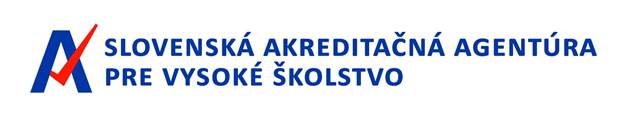 Štandardy pre študijný program
Čl.2	Návrh nového študijného programu a návrh úpravy študijného programu
Čl.3	Schvaľovanie študijného programu
Čl.4	Učenie sa, vyučovanie a hodnotenie orientované na študenta
Čl.5	Prijímacie konanie, priebeh štúdia, uznávanie vzdelania a udeľovanie akademických titulov
Čl.6	Učitelia študijného programu
Čl.7	Tvorivá činnosť vysokej školy
Čl.8	Zdroje na zabezpečenie študijného programu a podporu študentov
Čl.9	Zhromažďovanie a spracovanie informácií o študijnom programe
Čl.10	Zverejňovanie informácií o študijnom programe
Čl.11	Priebežné monitorovanie, periodické hodnotenie a periodické schvaľovanie študijného programu
Štandardy pre študijný program
Garančné pätice (trojice), oblasti posudzovania
VUPCH Vedecko/umelecká pedagogická charakteristika osoby
CHVTČ - Charakteristika výstupov tvorivej činnosti
Profilové predmety
Rada študijného programu / Odborová rada
Opis študijného programu 
Vnútorná hodnotiaca správa 

https://studijne-programy.upjs.sk/
https://studijne-programy.upjs.sk/
Študijné programy PF UPJŠ v Košiciach
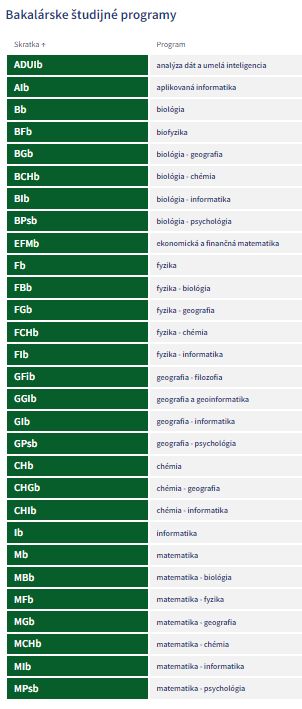 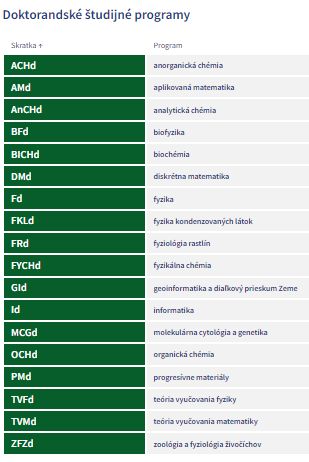 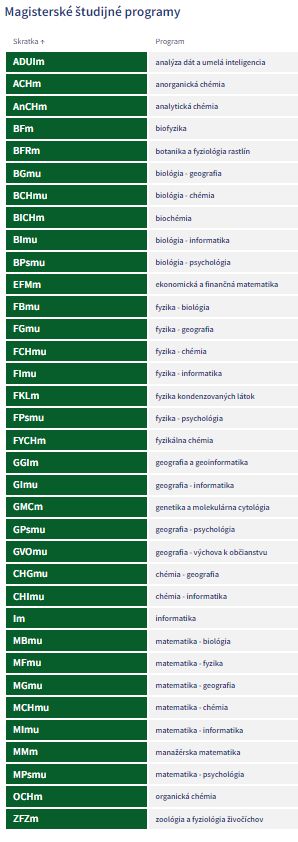 Štúdium na PF UPJŠ v Košiciach
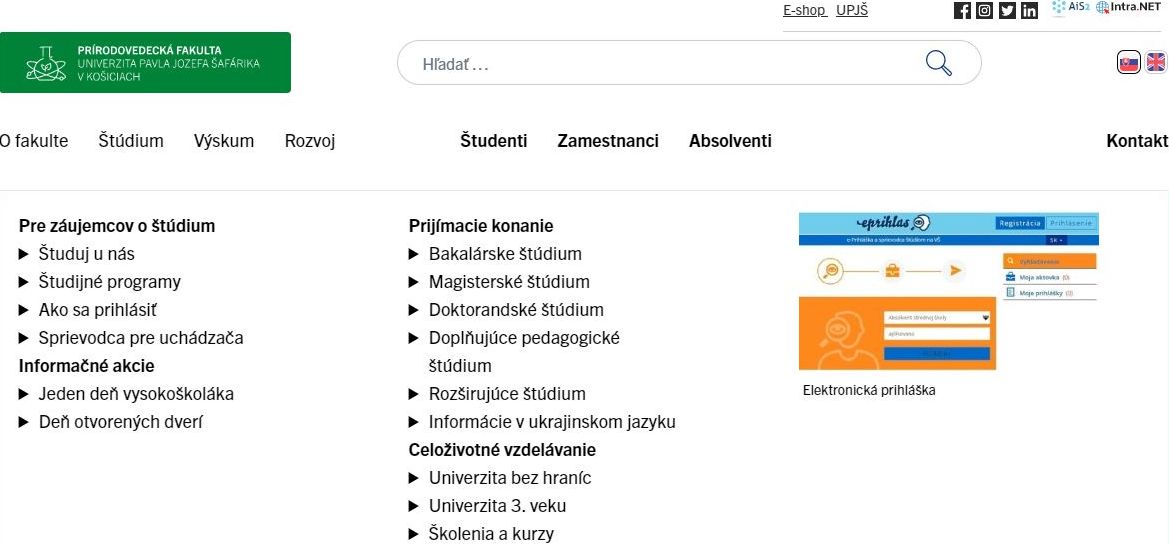 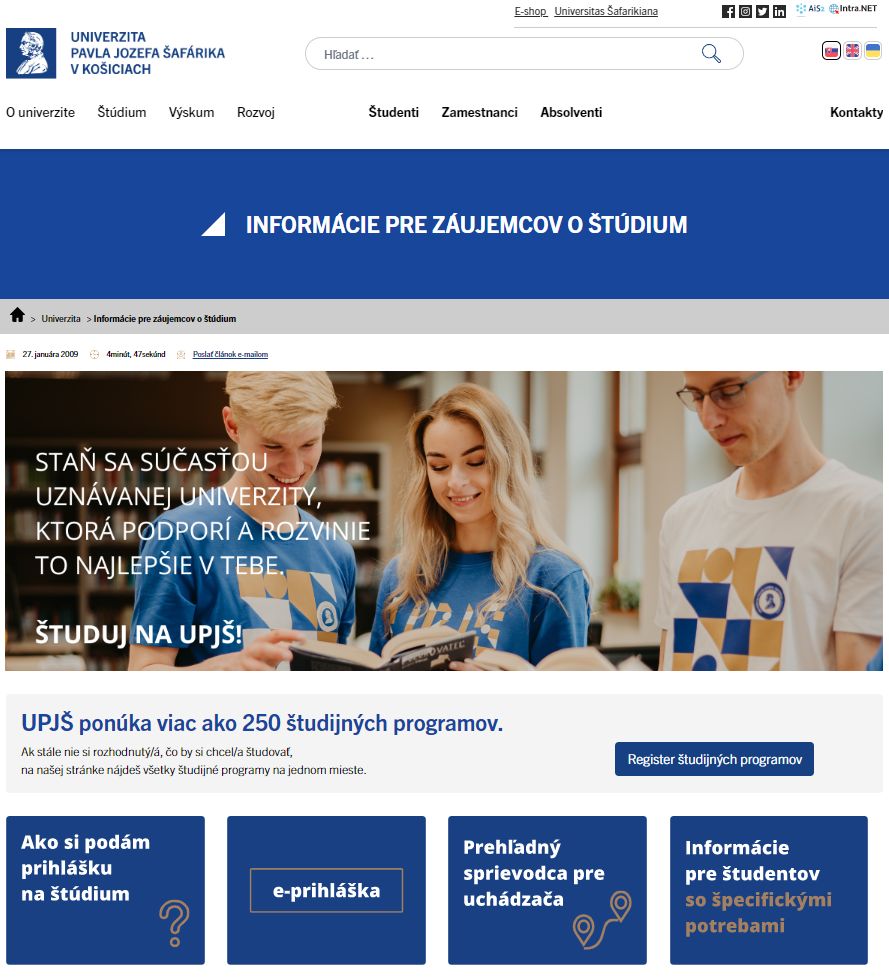 Študuj na UPJŠ
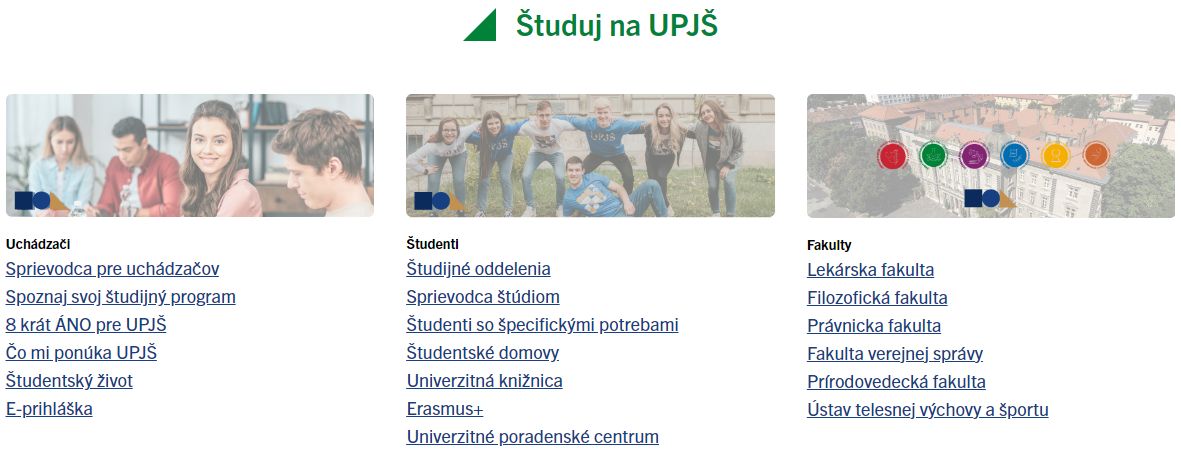